KONSTRUKCIJA PSIHOLOŠKIH MERNIH INSTRUMENATA
Sve što treba da znate pre nego što počnete da radite na testu
Teorija merenja
Šta je merenje (ne samo u psihologiji)?
Kvantifikacija (pridavanje brojeva) objektu/svojstvu
Poređenje sa mernom jedinicom (poznatim objektom/svojstvom)
Istorija (prošlost) psihološkog merenja veoma duga
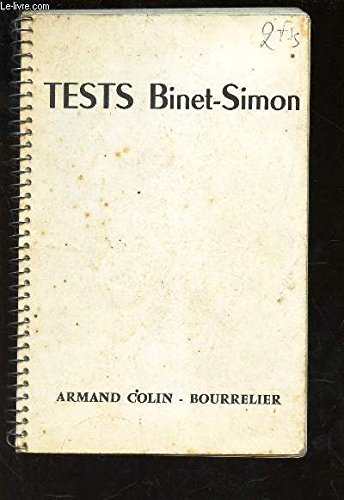 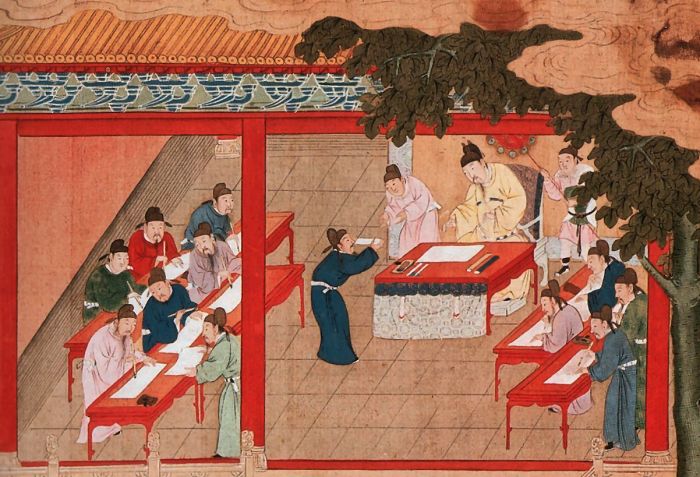 Šta se (ne) može izmeriti?
Piragora, Torndajk: „Sve što postoji, postoji u nekoj količini“
Koja je implikacija ovog stava?
Ono što se ne može izmeriti ne postoji!
Šta se (ne) može izmeriti?
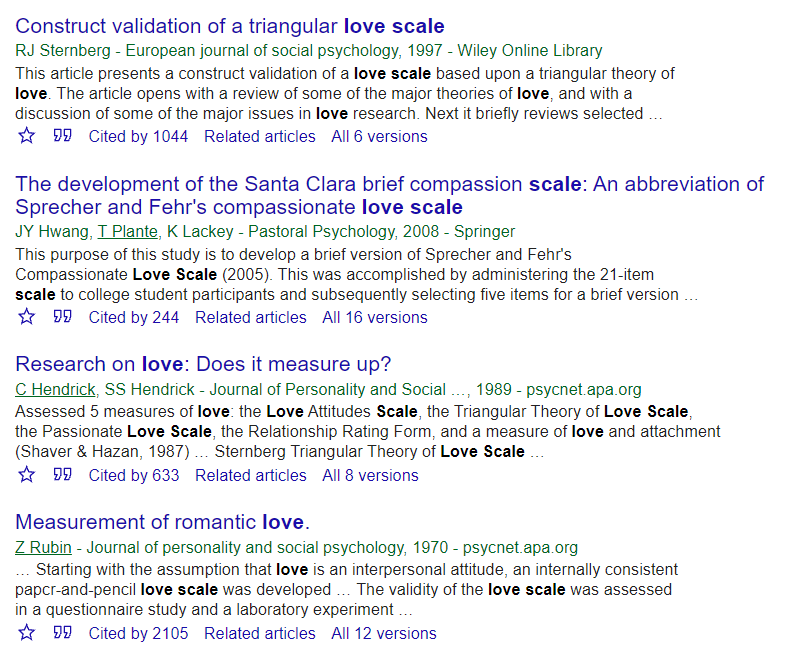 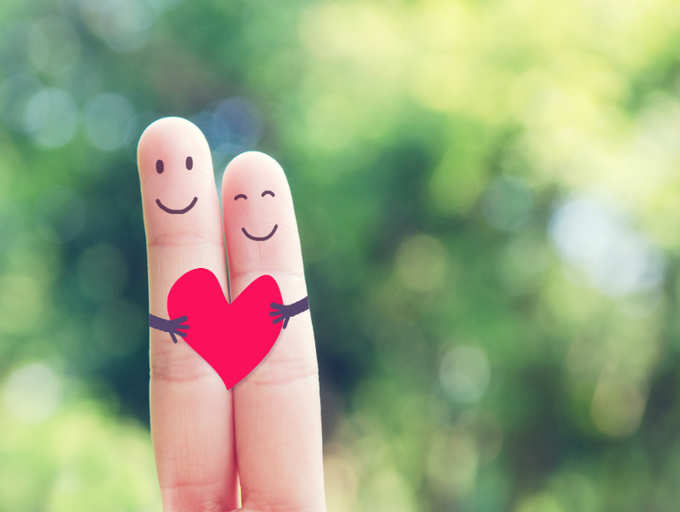 Šta se (ne) može izmeriti?
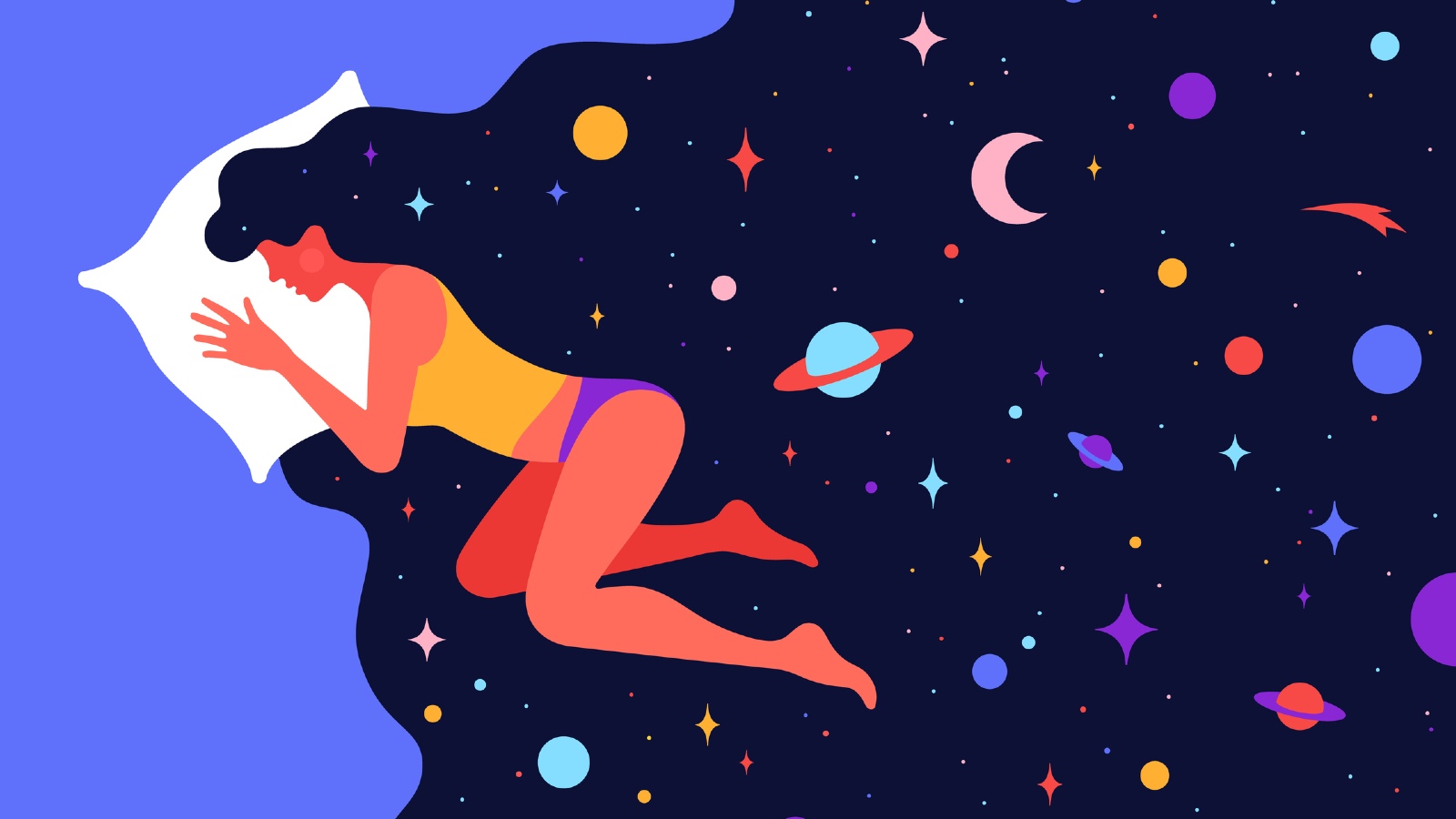 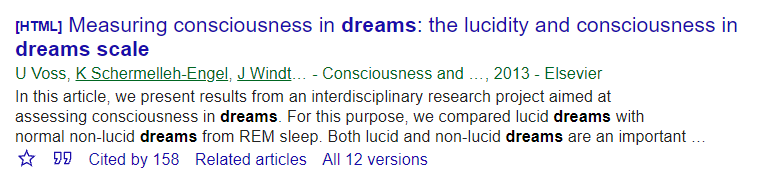 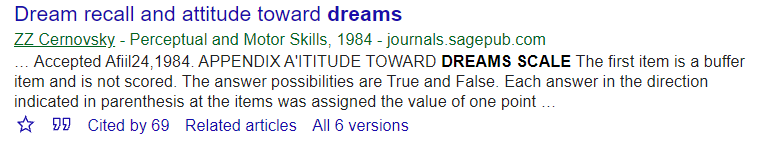 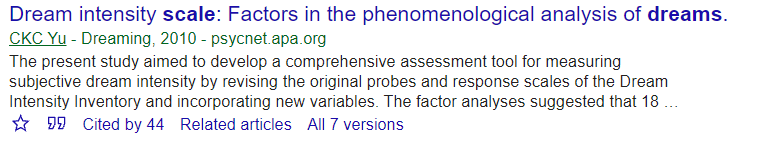 Šta se (ne) može izmeriti?
Treba razmišljati o realnosti konstrukta kojim se bavimo i njegovoj merljivosti
Ako smo nešto loše definisali ili je ta pojava po prirodi „upitna“ – teško da ćemo to dobro izmeriti
Šta (ni)je psihološki test?
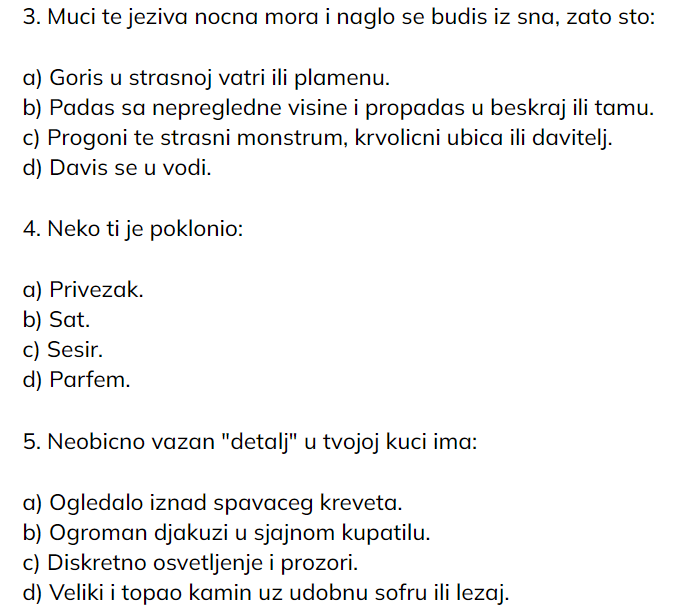 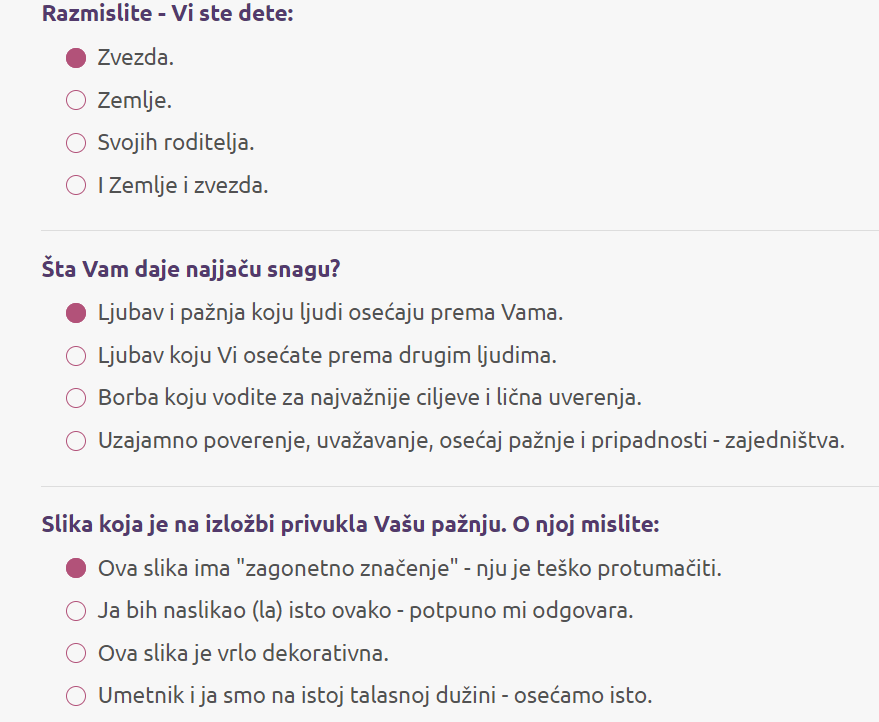 Šta je psihološki test?
Kako biste vi definisali test?
Postoje različite definicije
APA Standardi: test je sredstvo ili procedura pomoću koje se uzima uzorak ispitanikovog ponašanja iz određenog domena i zatim evaluira i skoruje koristeći standardizovan postupak
Fajgelj: test je sredstvo kojim se objektivno prikupljaju podaci o ponašanju ljudi
Standardizovanost testa
Standardizovanost podrazumeva nekoliko aspekata:
Jednak način zadavanja za sve ispitanike
Jednak način ocenjivanja za sve ispitanike
Jednak način tumačenja rezultata za sve ispitanike
Jednake merne karakteristike za sve ispitanike (ajtemi se ne ponašaju različito na različitim grupama)

Standardizovanost je nužan, ali ne i dovoljan uslov da instrument bude kvalitetan
Više o merilima kvaliteta testa u ovom i narednom semestru!
VRSTE TESTOVA
Vrste testova
Moguće je napraviti jako puno podela, ali je jako teško napraviti sveobuhvatne i nepreklapajuće klasifikacije
Kako biste vi podelili testove?
Razmišljajte o testovima koje znate
Podela po predmetu merenja
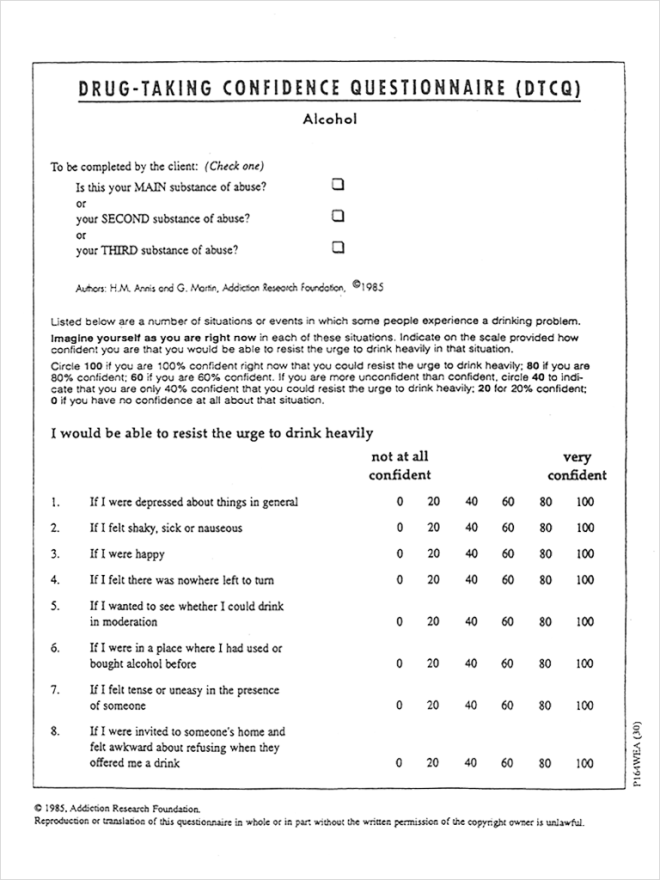 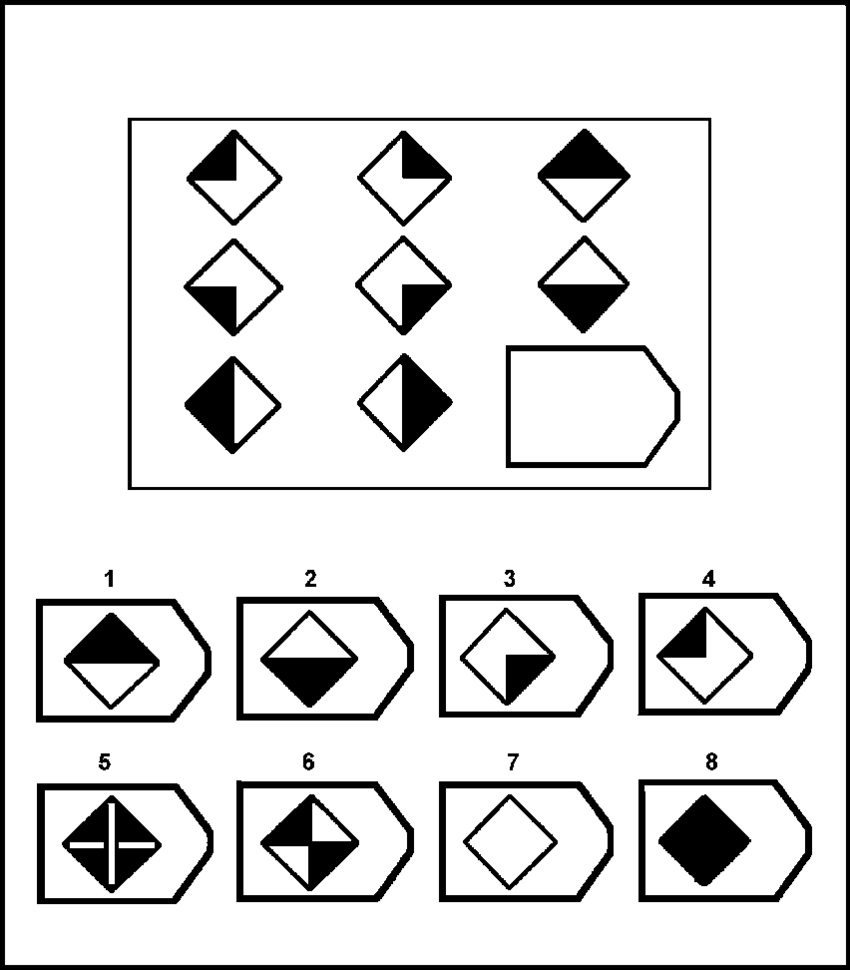 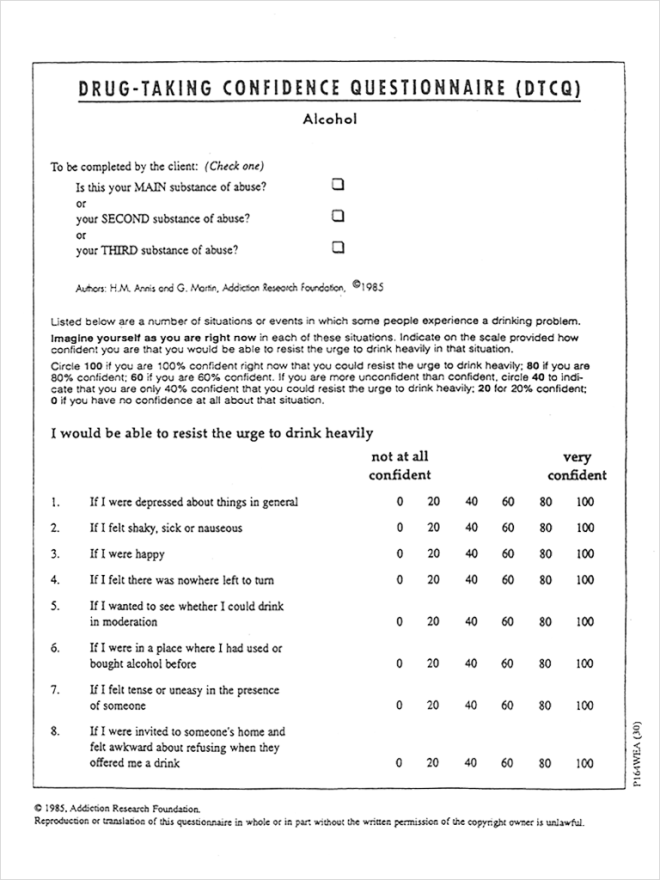 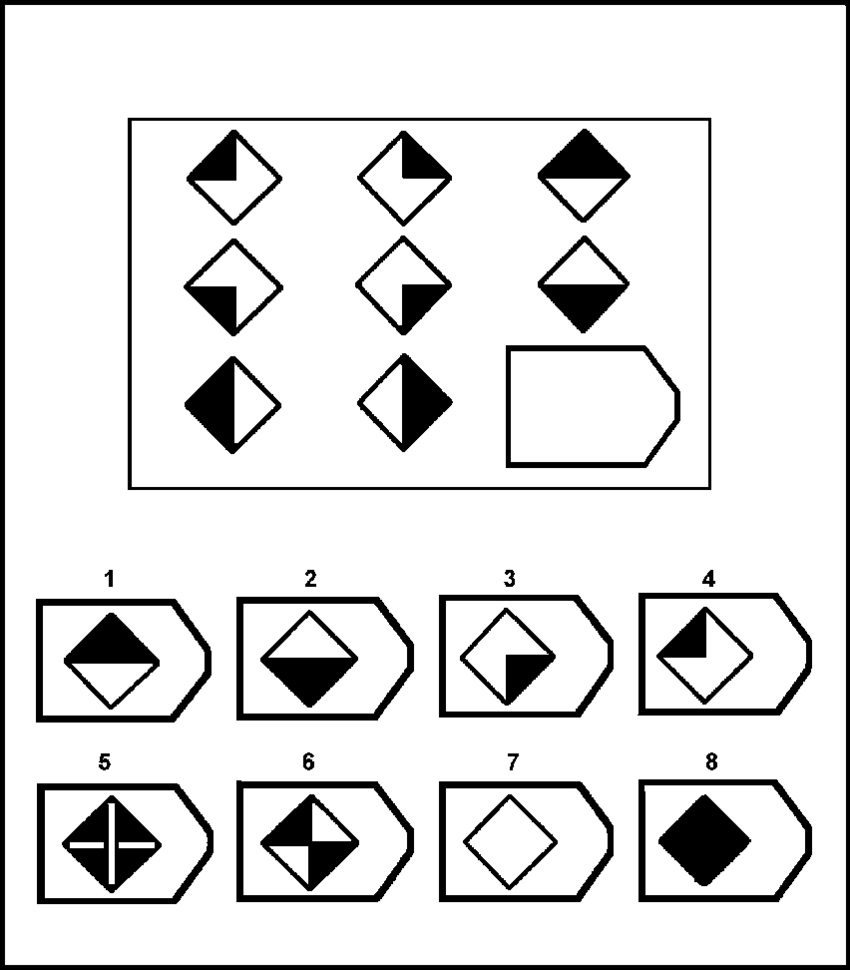 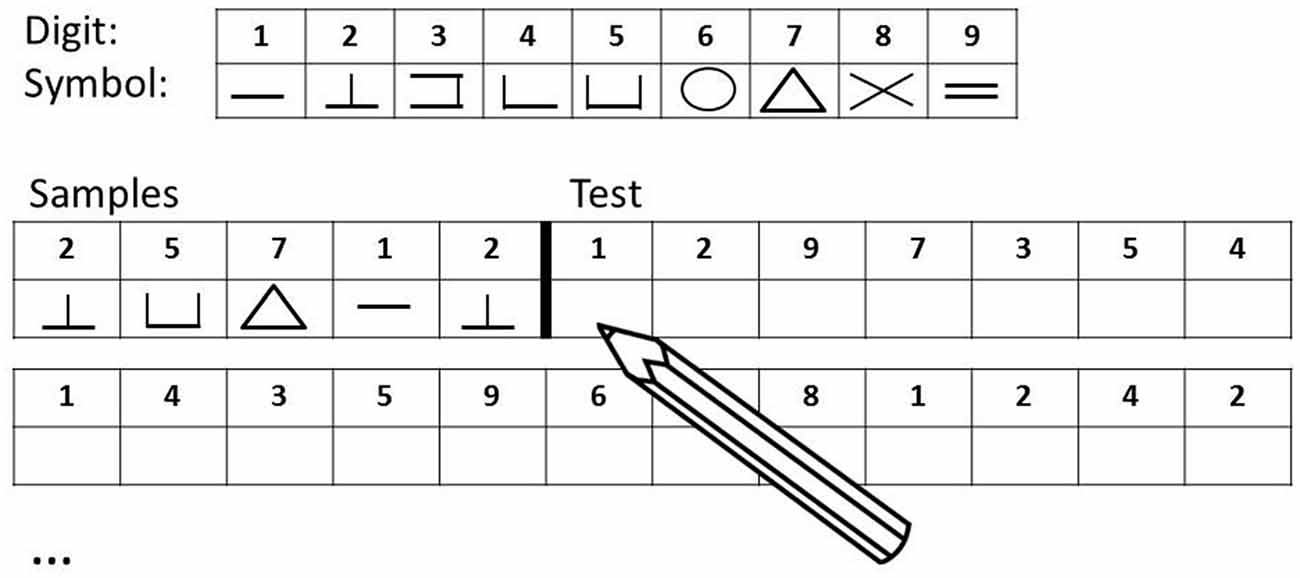 Podela po testovnom materijalu
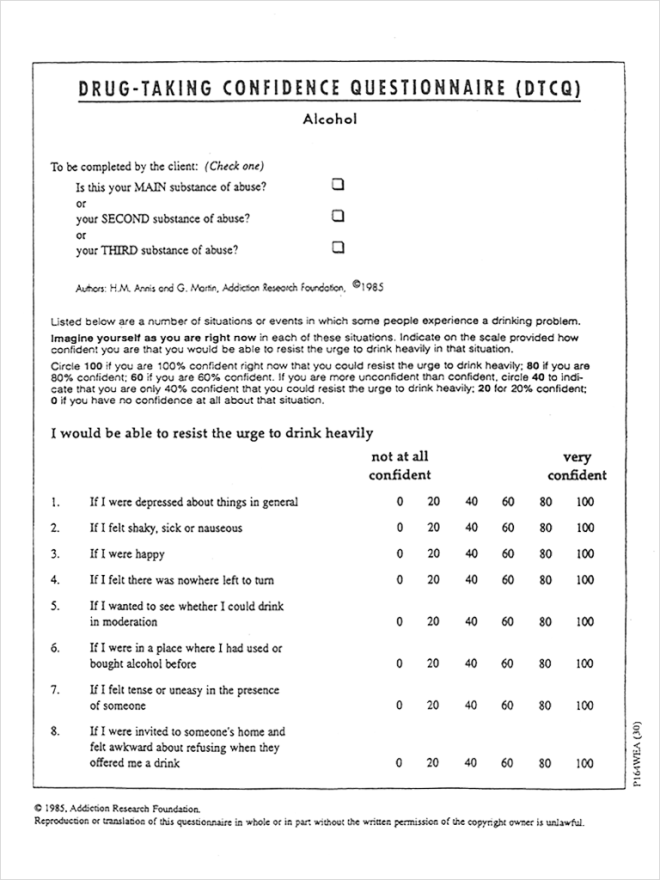 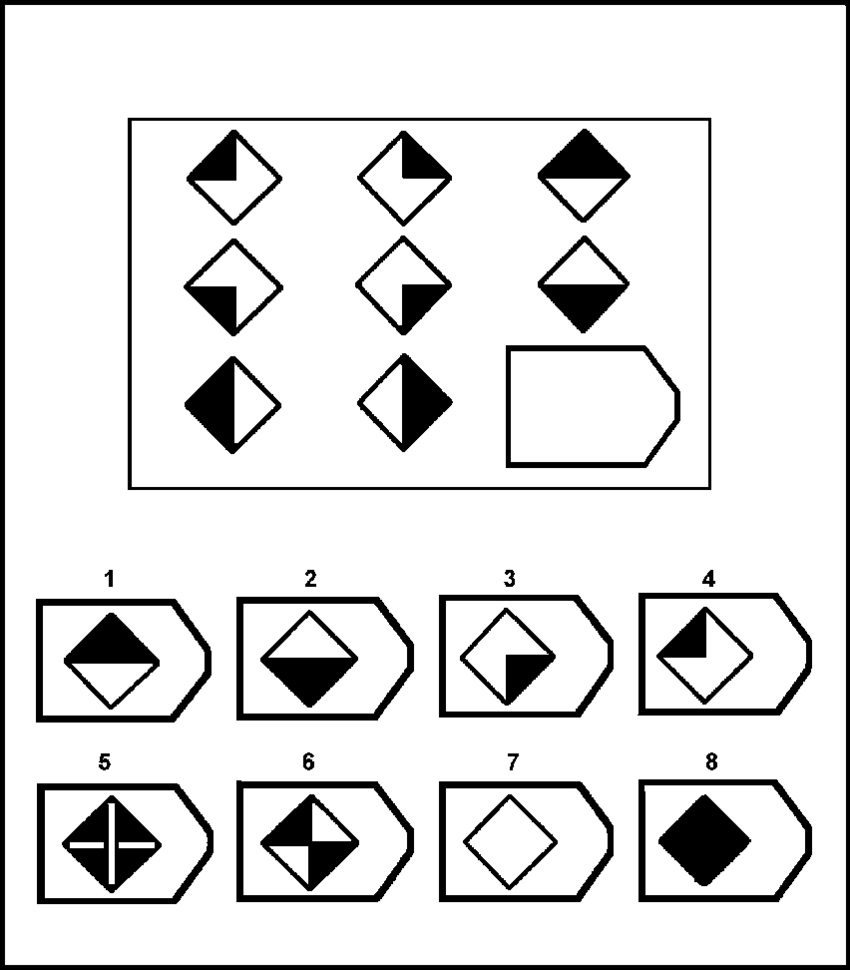 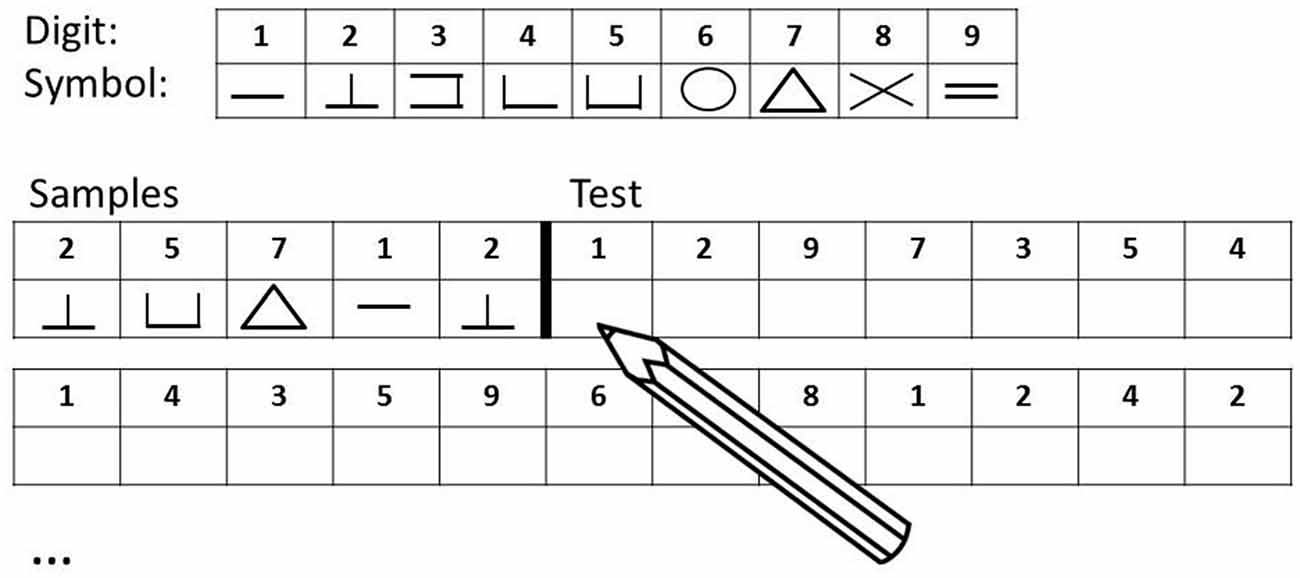 Ukrštena podela po predmetu merenja i testovnom materijalu
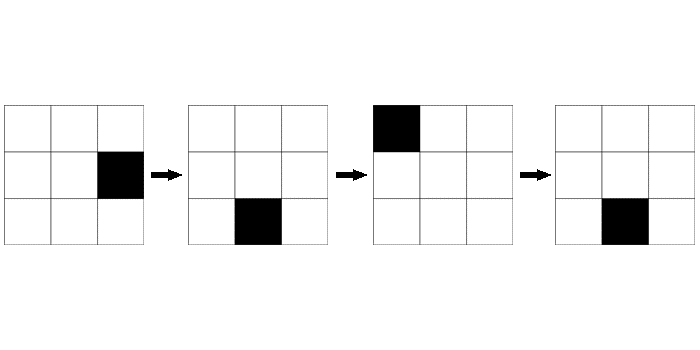 Koja krvna grupa se smatra univerzalnim davaocem krvi?
A	B	AB 	0
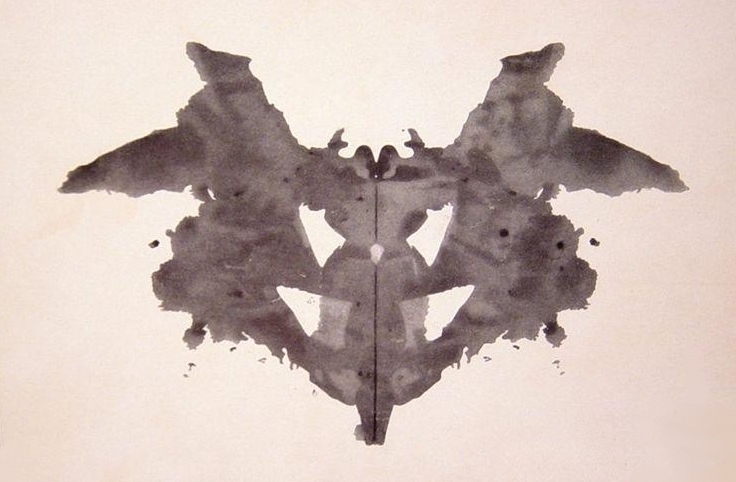 Ne pridajem previše važnosti ugledu i statusu
1	2	3	4	5
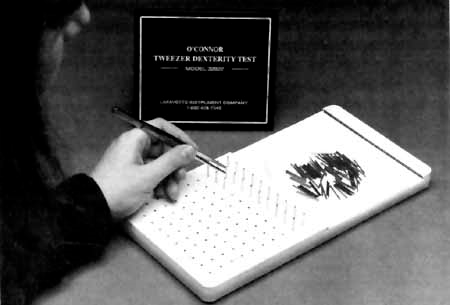 O’Connor Finger Dexterity Test
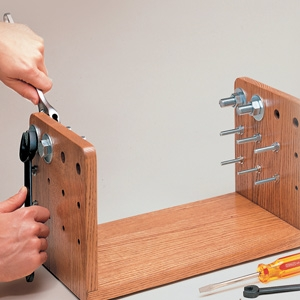 Hand Tool Dexterity test
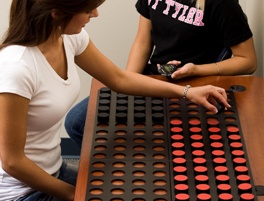 Minnesota manual dexterity test
Podela prema načinu izvođenja
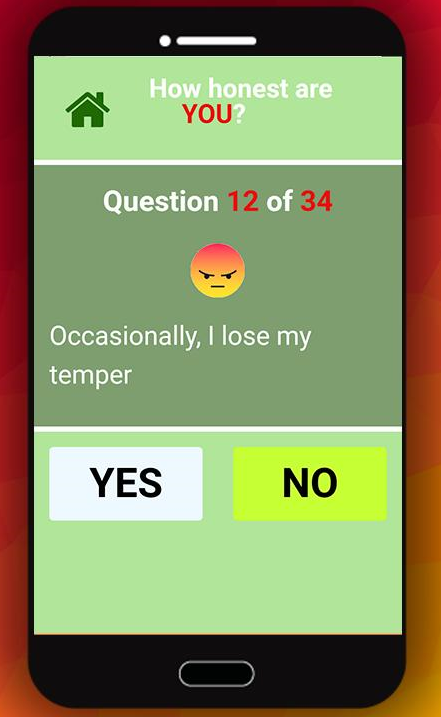 Podela po načinu zadavanja / ulozi ispitivača
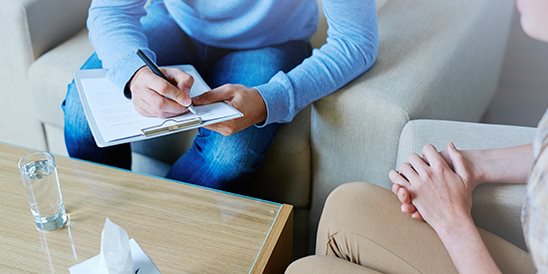 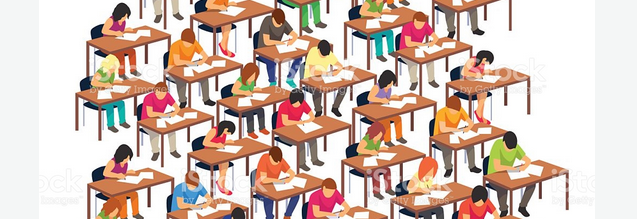 Podela po ulozi vremena rešavanja
Podela po standardima za određivanje skora ispitanika
Navedite primere iz ličnog iskustva!
Prijemni ispit
Test profesionalne orijentacije
Ocene u školi
Ispit na fakultetu%
Podela prema pristupu merenju / načinu računanja skorova
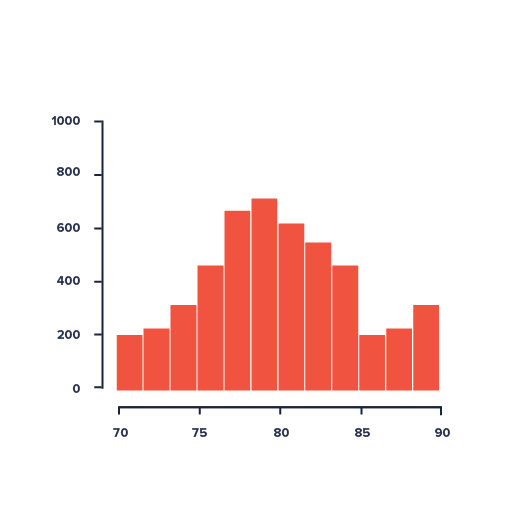 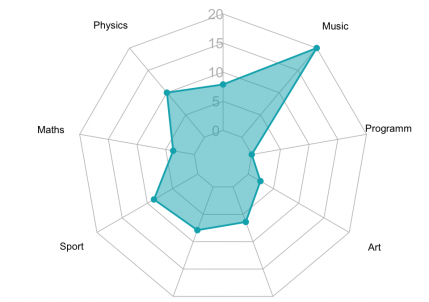 Još neke podele testova
Test i druge metode
Psihološka procena nije ograničena samo na testove
Šta još postoji?
Intervjui, posmatranje, analiza sadržaja, sociometrija, fiziološki / psihofizički / neurološki testovi...
Ipak testovi su „zaštitni znak“ psihologa – samo psiholozi smeju da zadaju psihološke testove
FAZE U KONSTRUKCIJI PSIHOLOŠKIH MERNIH INSTRUMENATA
Faze u konstrukciji instrumenta
Koje sve faze moramo proći prilikom konstrukcije novog instrumenta?
Različiti autori identifikuju slične glavne faze (Chadha, 2009; Cohen & Swerdlick, 2009)
Faze u konstrukciji instrumenta
Uočavanje potrebe za testom
Definicija namene i ciljne grupe – nijedan test nije univerzalno primenljiv
Definicija konstrukta
Definicija ključnih aspekata fenomena (konstrukta) – popis indikatora
Pregled literature: 
Upoznavanje sa teorijom, dodirnim konstruktima, problemima u oblasti
Upoznavanje sa postojećim tehnikama (prednosti i nedostaci)
Faze u konstrukciji instrumenta
Indikatori su manifestacije neke pojave – konstrukta koji želimo da izmerimo
Preko njih je moguće registrovati razlike među ispitanicima
Dve upotrebe termina indikator:
sve manifestacije konstrukta bez obzira na nivo opštosti (npr.  stavke su indikatori konstrukta)
domen/facet konstrukta – uže od konstrukta ali šire od pojedinačne stavke
Uočavanje potrebe za testom
Definicija namene i ciljne grupe – nijedan test nije univerzalno primenljiv
Definicija konstrukta
Definicija ključnih aspekata fenomena (konstrukta) – popis indikatora
Pregled literature: 
Upoznavanje sa teorijom, dodirnim konstruktima, problemima u oblasti
Upoznavanje sa postojećim tehnikama (prednosti i nedostaci)
Faze u konstrukciji instrumenta
Odluke o formalnim karakteritiskama testa 
Broj stavki (po domenima)
Format stavki
Redosled prikazivanja
Generisanje stavki – divergentna produkcija bez kritičke evaluacije
Kritička evaluacija stavki (izbor stavki baziran na proceni eksperata)
Pisanje uputstva za rad na testu
Faze u konstrukciji instrumenta
Primena testa na prigodnom uzorku
Reprezentativnost – uzorak ne mora biti reprezentativan, ali mora biti u razumnoj meri uporediv sa ciljnom populacijom
Veličina uzorka – poželjno 5-10 puta više ispitanika od stavki
Faze u konstrukciji instrumenta
Utvrđivanje internih metrijskih karakteristika probne verzije testa
Ajtem analiza – odbacivanje loših stavki, modifikovanje postojećih, po potrebi dodavanje novih stavki, promena redosleda stavki
Konačna radna verzija
Faze u konstrukciji instrumenta
Obično podrazumeva još jedno zadavanje testa
Planiranje uzorka (reprezentativnost, veličina)
Definisanje “marker” testova pomoću kojih će se proveriti valjanost testa 
Provera metrijskih karakteristika testa
Interne metrijske karakteristike
Faktorska struktura
Drugi oblici valjanosti
Faze u konstrukciji instrumenta
Drugi oblici valjanosti (i pouzdanosti)
Vremenska stabilnost (pouzdanost) – primena na istom uzorku u dve vremenske tačke
Konvergentna i diskriminativna valjanost – da test korelira sa onim sa čim treba da korelira, a da ne korelira sa onim sa čim ne treba
Dijagnostička valjanost – razlikovanje kriterijumskih grupa
Kriterijumska valjanost – predviđanje kriterijuma
Obično podrazumeva još jedno zadavanje testa
Planiranje uzorka (reprezentativnost, veličina)
Definisanje “marker” testova pomoću kojih će se proveriti valjanost testa 
Provera metrijskih karakteristika testa
Interne metrijske karakteristike
Faktorska struktura
Drugi oblici valjanosti
Faze u konstrukciji instrumenta
Izrada normi za test
Ukoliko je potrebno prave se odvojene norme za subpopulacije
Podrazumeva reprezentativni uzorak ciljne populacije
Faze u konstrukciji instrumenta
Izveštaj o testu – najčešće priručnik
Teorijski okvir
Ko (sve) može zadavati test
Uputstvo za ispitivače
Podaci o metrijskim karakteristikama testa (unutrašnjoj konzistenciji, faktorskoj strukturi, korelacijama sa relevantnim konstruktima…)
Uputstva za skorovanje (šabloni/sintakse)
Tabele normi
Prelomni skorovi, profili…
KORIŠĆENJE STRANIH TESTOVA
Korišćenje stranih testova
Adaptacija
Nije uvek neophodno da pravimo novi test jer u literaturi već postoji ogroman broj psiholoških mernih instrumenata
Pre nego što upotrebimo strani test potrebno je da prođemo kroz proces prevoda i/ili adaptacije
Prevod
Faze u adaptaciji instrumenata
Konstrukcija testa
Planiranje testa
Kreiranje prve verzije testa
Pilot studija
Evaluacija testa

Konačna verzija testa

Standardizacija
Izveštavanje
Adaptacija testa
Izbor instrumenta
Prevod
Pilot testiranje
Validacija testa
Provera metrijske invarijantnosti
Konačna verzija testa

Standardizacija
Izveštavanje
Faze u adaptaciji instrumenata
Konstrukcija testa
Planiranje testa
Kreiranje prve verzije testa
Pilot studija
Evaluacija testa

Konačna verzija testa

Standardizacija
Izveštavanje
Adaptacija testa
Izbor instrumenta
Prevod
Pilot testiranje
Validacija testa
Provera metrijske invarijantnosti
Konačna verzija testa

Standardizacija
Izveštavanje
(Malo) više o metrijskoj ekvivalentnosti na kursu MSUP
(Mnogo) više o adaptaciji/prevođenju i metrijskoj ekvivalentnosti na ABRIR radionici:
https://www.youtube.com/watch?v=OkO2jNhIlGc&t=9s&ab_channel=ABRIR-Big-teamandOpenScience
Faze u adaptaciji testa
U idealnom slučaju bi trebalo da se prođu praktično iste faze kao za konstrukciju novog instrumenta (International Test Commission (2010). ITC Guidelines on Adapting Tests. [http://www.intestcom.org])
Umesto definisanja konstrukta i indikatora biramo test koji odgovara potrebi
Umesto kreiranja stavki bavimo se prevodom
U realnosti – često se radi samo prevođenje ili se stane u nekoj kasnijoj fazi
Prevođenje testa
I kada govorimo samo o prevođenju – to može podrazumevati različit stepen promena u sadržaju ajtema
Ključ za uspešan prevod/adaptaciju je da se ne zadržimo samo na jezičkoj ekvivalentnosti, već da obezbedimo i metrijsku ekvivalentnost
Poređenja između grupa imaju smisla samo ako smo prethodno pokazali da test meri istu stvar i na isti način 
Neophodno je identifikovati relevantne kros-kulturne razlike i stepen preklapanja konstrukta na dvema populacijama
Original
Prevod
Original
Prevod
Prevođenje testa
Kod neverbalnih kognitivnih testova nema velikih problema
Kod verbalnih kognitivnih testova isti zadatak ponekad nema istu težinu (različita frekvencija reči, upotreba tuđica, gramatička pravila, dvostruka negacija)
Kod konativnih testova bi prevođenje pre trebalo posmatrati kao „prepevavanje“ tj. prenošenje konotativnog, a ne denotativnog značenja
Prevođenje testa - metode
Prevođenje testa - prevodioci
Idealno, prevodioci treba da budu:
Bilingvalni, odnosno fluentni u oba jezika
Dobro poznaju obe kulture 
Dobro poznaju sadržaj testa – konstrukt
Realno:
Malo ko će ispuniti sve uslove
Što više – to bolje
Dovoljno je da u kombinaciji prevodilački tim ima sve potrebne kompetence
Korišćenje stranih testova
Kada koristimo postojeće testove postavlja se pitanje autorskih prava
Važno je ko je izdavač testa
Ukoliko je vlasnik autorskih prava neka izdavačka kuća - celoj proceduri treba da prethodi traženje dozvole autora
Ukoliko je test dostupan za slobodnu upotrebu (većina) – podrazumeva se da se test može prevoditi i adaptirati uz adekvatno referenciranje
U Srbiji je sve ovo i dalje nedovoljno regulisano
REPOPSI
Repozitorijum psiholoških instrumenata na srpskom jeziku (REPOPSI, REPO)
Istraživači iz LIRA-e su pokrenuli i održavaju ovaj repozitorijum: https://www.repopsi.f.bg.ac.rs/sr/
Gotovo svi instrumenti u njemu su u slobodnom pristupu, postoji i aplikacija za laku pretragu
Dobrodošli ste da koristite REPO, kako da preuzimate instrumente, tako i da mu doprinesete (ukoliko obezbedite dobar kvalitet prevoda)!
Adaptacija testa
Kada još treba raditi adaptaciju testa?
Kada se menja način/forma zadavanja
Kod adaptacije testova za primenu na računaru ponekad je potrebno napraviti nove norme za primenu na računaru
Zaključak
Konstrukcija novog instrumenta (i adaptacija stranog) je dugotrajan proces koji prolazi kroz nekoliko faza
Ovaj proces je zanimljiv i nagrađujuć
Važno je pridržavati se smernica i prolaziti kroz sve faze odgovarajućim redosledom
U procesu konstrukcije instrumenta donose se različite odluke - važno je da se o njima promisli i da budu argumentovane!
Hvala na pažnji!
Pitanja?